ΤΟ ΟΙΚΟΓΕΝΕΙΑΚΟ ΜΟΥ ΔΕΝΤΡΟ
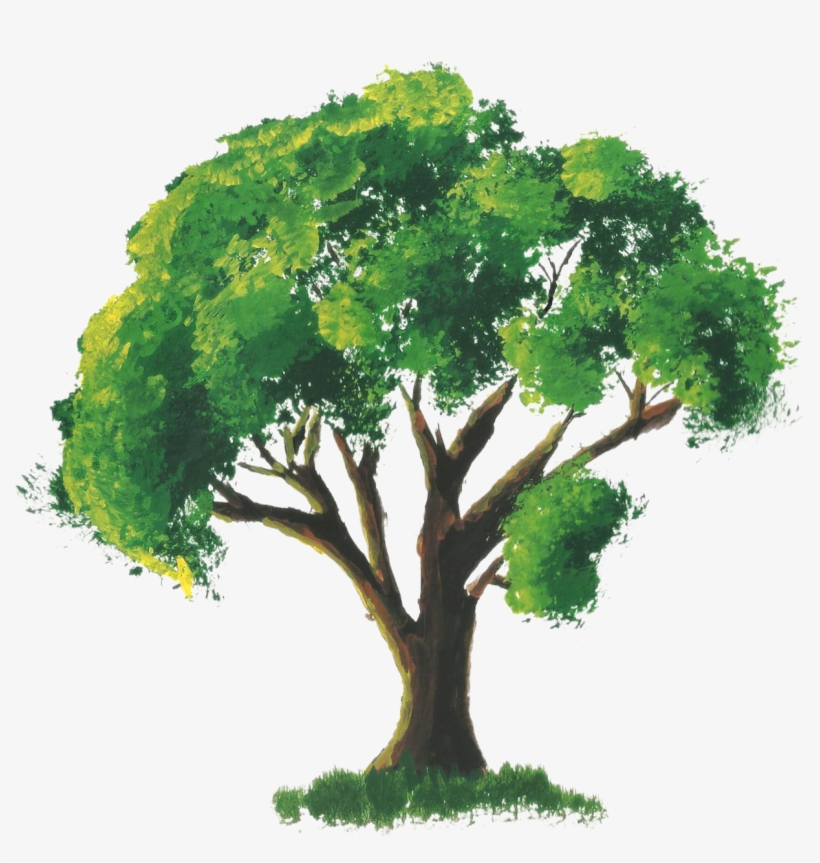 Παύλος Κατσιρούμπας
Σπυρίδων Χάρος
Αναστάσιος Παλτόγλου
Αθανάσιος Κατσιρούμπας
Μερόπη Χατζόγλου
Ελπίς Σπυρόγλου
Αικατερίνη Κουκουλάκη
Βασίλειος Ελευθερόπουλος
Κλειώ Τσίρου
Παύλος
Παλτόγλου
Ελπίς Ελευθεροπούλου
Γεώργιος Κατσιρούμπας
Ζαμπέτα Χάρου
Σπυρίδων Κατσιρούμπας
Μερόπη Παλτόγλου
Γεώργιος Κατσιρούμπας
Παύλος Κατσιρούμπας
Ατομικές πληροφορίες
Αναστάσιος Παλτόγλου
Το 1908 γεννήθηκε στο Αϊβαλί. Το 1922 ήρθε ως πρόσφυγας στη Νίκαια. Ήταν κουρέας. Παντρεύτηκε το 1936 και έκανε 4 παιδιά. Κοιμήθηκε το 1950.
Βασίλειος Ελευθερόπουλος

Γεννήθηκε το 1898 στο Ουσάκ της Μ. Ασίας. Ήρθε ως πρόσφυγας στη Νίκαια. Εργάστηκε ως μηχανικός.
Παντρεύτηκε το 1936. Απέκτησε τρία παιδιά. Κοιμήθηκε το 1992.
Ελπίς Σπυρόγλου

Το 1910 γεννήθηκε στη Σμύρνη. Το 1922 ήρθε ως πρόσφυγας στη Νίκαια. Κοιμήθηκε το 1948.
Μερόπη Χατζόγλου
Το 1916 γεννήθηκε στην Αττάλεια. Το 1922 ήρθε ως πρόσφυγας στη Νίκαια. Ασχολούνταν με τα οικιακά. Κοιμήθηκε το 1997.
Κλειώ Τσίρου

Το 1916 γεννήθηκε στη Σμύρνη. Μεγάλωσε για κάποια χρόνια στο Ορφανοτροφείο της Σμύρνης. Το 1922, με την Καταστροφή πήγε στο Ορφανοτροφείο Σερρών. Το 1925 ενώνεται με την οικογένειά της. Το 1944 παντρεύτηκε και το 1947 απόκτησε ένα παιδί. Κοιμήθηκε το 1997.